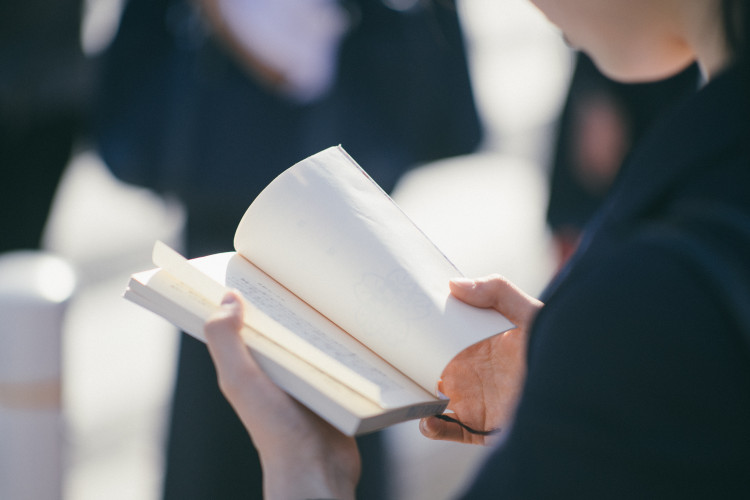 忆读书
语文 五年级 上册 配人教版
时间: xxx
主讲人：PPT818
趣味导入
书是人类进步的阶梯。
                         ——高尔基
书籍是全人类的营养品。
                         ——莎士比亚
读一本好书，就像和许许多多高尚的人谈话。 
                         ——歌德
忆读书
趣味导入
冰心：（1900-1990）原名谢婉莹，笔名冰心女士，男士等。原籍福建长乐，生于福州。现代著名诗人、作家、翻译家、儿童文学作家。
     著有小说集《超人》，诗集《春水 》、《繁星》，散文集《寄小读者》、《再寄小读者》、《三寄小读者》、《小桔灯》等，主张爱的哲学。
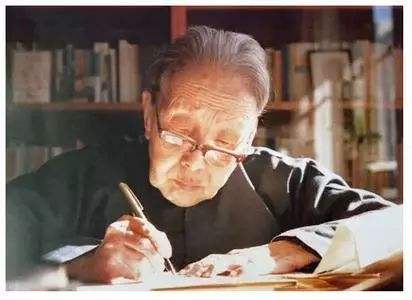 字词认读
cuī
kǎi
hǔ
shà
fèn
yàn
宴会    催促    凯旋   水浒   气愤   地煞
jiǎ
qiǎn
chóng
shuāi
suǒ
tí
崇拜    贾宝玉    啼哭   盛衰   消遣   烦琐
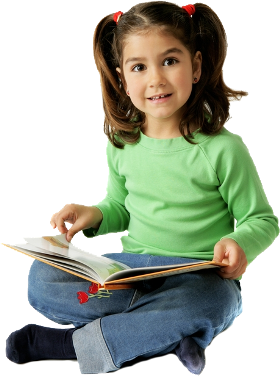 字词认读
才能出众的人。
    津津：兴趣浓厚的样子。指吃得很有味道或谈得很  
    有兴趣。
美丽而有光彩。
繁杂琐碎。
    没有病而发出痛苦的声音。比喻艺术作品没有真情实感而矫揉造作。
豪杰：
津津有味：　　

华丽：
烦琐：
无病而呻：
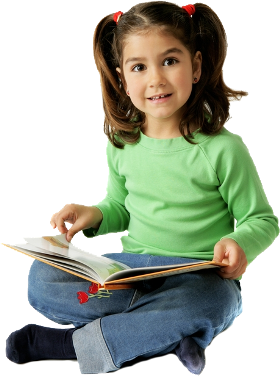 字词认读
风花雪月：
栩栩如生：
索然无味：
消遣：
原指文学中描写的四种自然景物，后比喻堆砌辞藻、内容空泛的诗文。
形容艺术形象非常生动逼真。
没有一点趣味。 
做自己感觉愉快的事来度过空闲时间；消闲解闷儿。
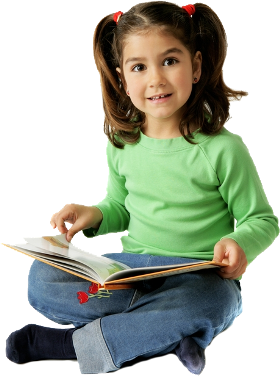 句段感知
在这篇文章里冰心想告诉我们什么?(能否找出书中的原句)
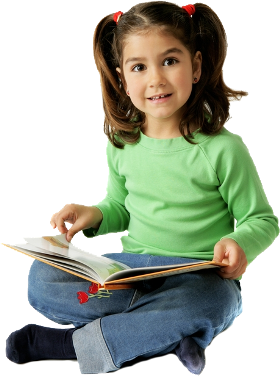 此文冰心想告诉我们的是:通过回忆作者幼时、少时读书的经历及多年来读书的经验，勉励青少年“读书好，多读书，读好书”。
句段感知
冰心在文章当中回忆了八十多年的读书生活，文章按什么顺序来展开的？
“忆”是行文的线索
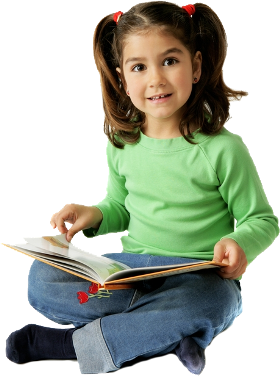 本文以时间为顺序。
表时间的词语：“七岁时”;“同时”;“到我十一岁时”;
 “在我十二三岁时”;到了中年以后；1986年；1989年。
句段感知
第一部分（1）开篇点题，引出读书的话题。
第二部分（2-8）回忆读书的经历，点出读书是人生最大的快乐。
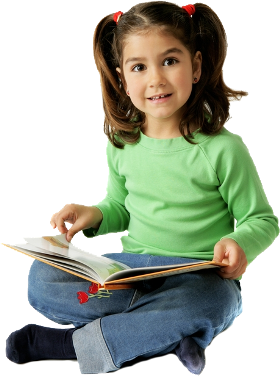 第三部分（9、10）以丰富的阅读经验说明如何挑选好书。
第四部分（11、12）总结全文，告诉我们“读书好”要“多读书，读好书”
句段感知
读书经历
七岁时    《三国演义》 引起对章回小说的喜爱
幼时读    《水浒传》   与《荡寇志》作比较
十二三岁  《红楼梦》   与中年后看此书不同的感受
回忆晚年   从古典文学、现代文艺作品两个方面说明如  
           何挑选好书
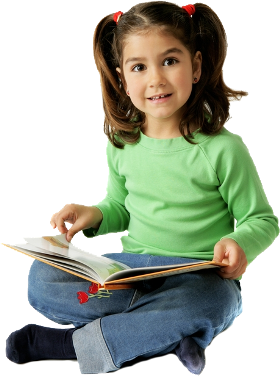 句段感知
读书的好处
①读书可以获得美的享受。 
②读书可以扩大知识面。 
③从读书中得到做人处世要独立思考的大道理。 
④读书有助于提高人的品德。
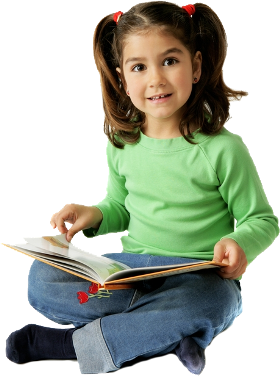 句段感知
怎样的书才算是好书?
有助于扩大知识面；
具有真情实感、质朴浅显的； 
能感染人、陶冶人，有助于提高人的品德修养的。
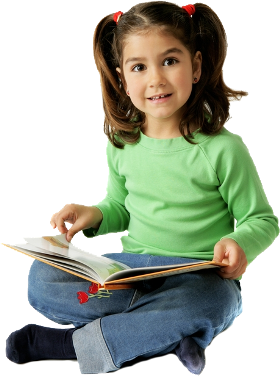 句段感知
作者说：“读书是我生命中最大的快乐！”文中哪些地方能表现出来？
《三国演义》让作者感到“津津有味”，“好听极了”，带着期待“含泪上床”，“一知半解地读”；    
    《水浒传》让作者大加欣赏；
    《红楼梦》让作者尝到“‘满纸荒唐言，一把辛酸泪’所包含的一个家庭兴亡盛衰的滋味”；
    现代优秀作品让作者“心动神移，不能自已”。
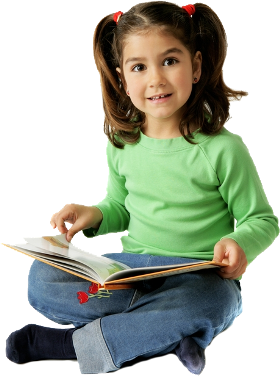 句段感知
“读书好，多读书，读好书”这三个分句各自强调的重点是什么？
读书好：开卷有益，读书是最大的快乐，并且能让自己从书中懂得做人处世的道理。
    多读书：博览群书，数量要多、品种要多。
    读好书：择善而读，要学会选择，只有好书才能让自己心动神移。
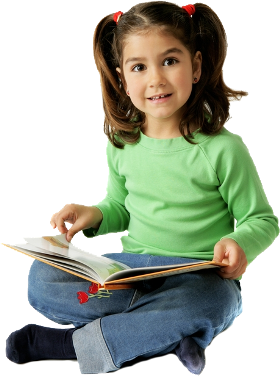 句段感知
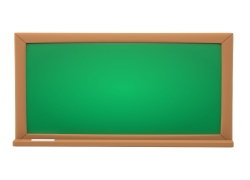 课文主旨
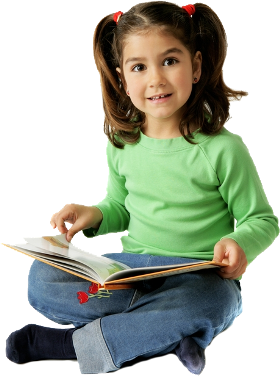 本文作者回忆了自己的读书经历，表达了热爱读书、以读书为乐的情感以及对读书的认识，告诉青少年“读书好”，勉励青少年“多读书，读好书”。
当堂测评
一、把下列词语补充完整。
（　       ）有味          一知（       　）
（　      ） 无味          兴亡（       　）
 风花（         ）         （          ）如生
半解
津津
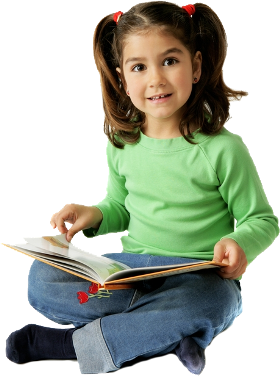 索然
盛衰
栩栩
雪月
当堂测评
二、根据意思写词语。
（1）形容非常有滋味，有趣味。           （　             ）      
（2）知道得不全面，理解得不透彻。       （                  　）
（3）没有一点趣味。                     （　                 ）       
（4）形容艺术形象非常生动，像活的一样。 （                 　）
津津有味
一知半解
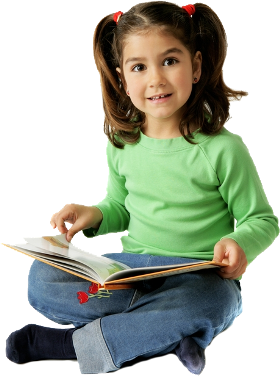 索然无味
栩栩如生
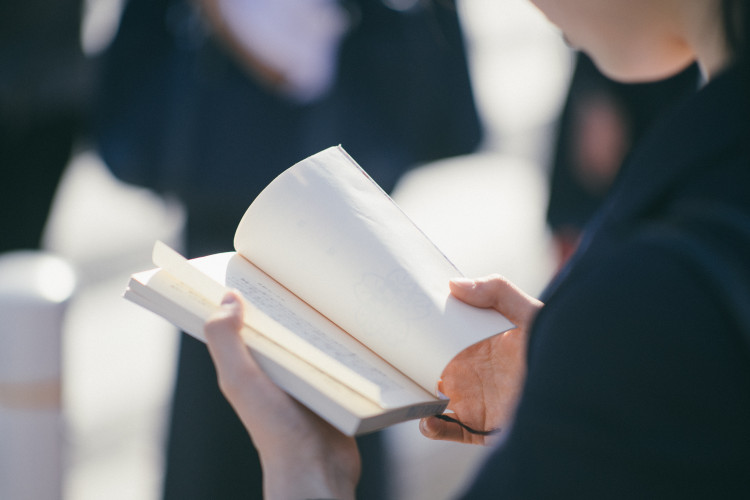 感谢聆听
语文 五年级 上册 配人教版
时间: xxx
主讲人：PPT818